What Do These Events Have in Common?
12 Spies Report	                 1491 BC
1st Temple Destroyed 	         586 BC
2nd Temple Destroyed 	  	 70 AD
Bar Kochvah Revolt Crushed    132  
Rome Plowed Temple Ruins	    133 
Start of 1st Crusade 		  1096
Jews Expelled from England	  1290
Jews Expelled from France   1306
Jews Expelled from Spain	     1492
     Jews Expelled from Rome     1555
     World War I Started		     1914
     Hitler’s “Final Solution” 	     1941
Jews Deported from Warsaw 1942
Bombing of Jewish Center 
      in Buenos Aires		     1994
Israel Turned Over Gaza 	     2005
They All Happened on the Same Date: The 9th of Av
What Are the Dire Straits?
The Dire Straits

21 Day Period Between:

17th of Tammuz (July 23, 2024)
&
9th of Av (August 13, 2024)
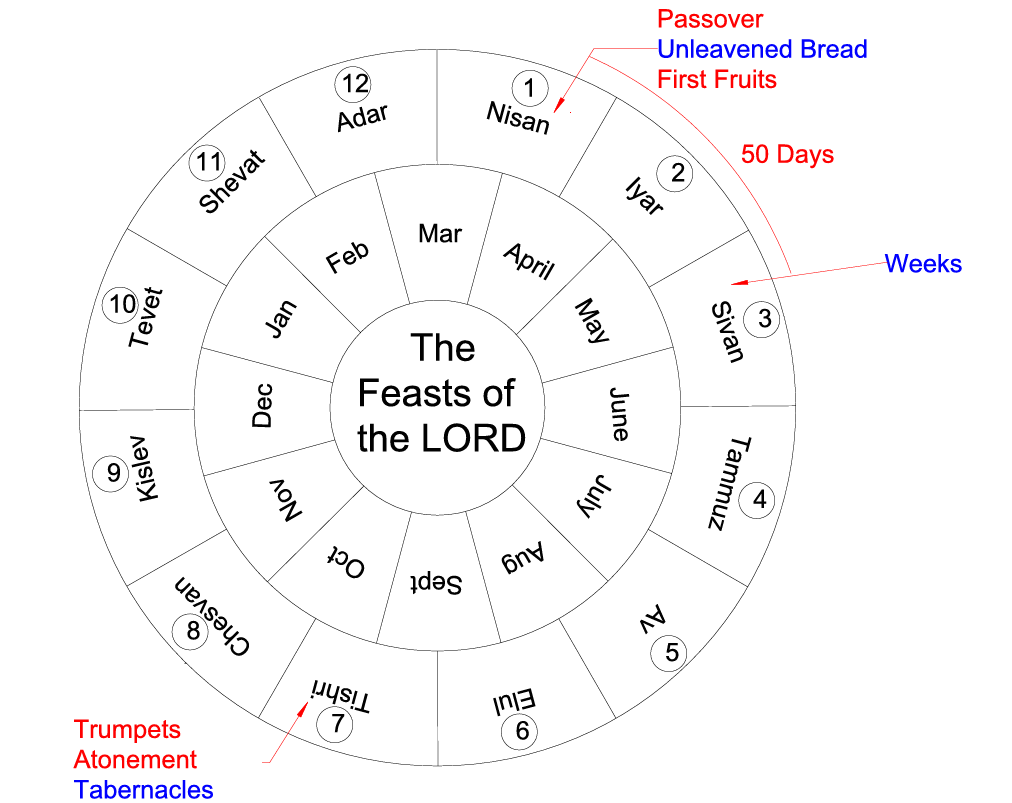 Spring
Feasts
(Pentecost)
Moses on Sinai 40 Days
Golden Calf
Tammuz 17
Dire Straits
9th of Av
Fall
Feasts
Events of the Past Seven Days:

Sat. (7/27)    Hezbollah Attack on Druze village
			of Majdal Shams; 12 dead, 29 injured

Tue (7/30)    Israel Kills Hezbollah leader Fuad 				      Shukr in Beirut

Wed (7/31)  Israel Kills Hamas Political Leader 			      Ismail Haniyeh in Tehran
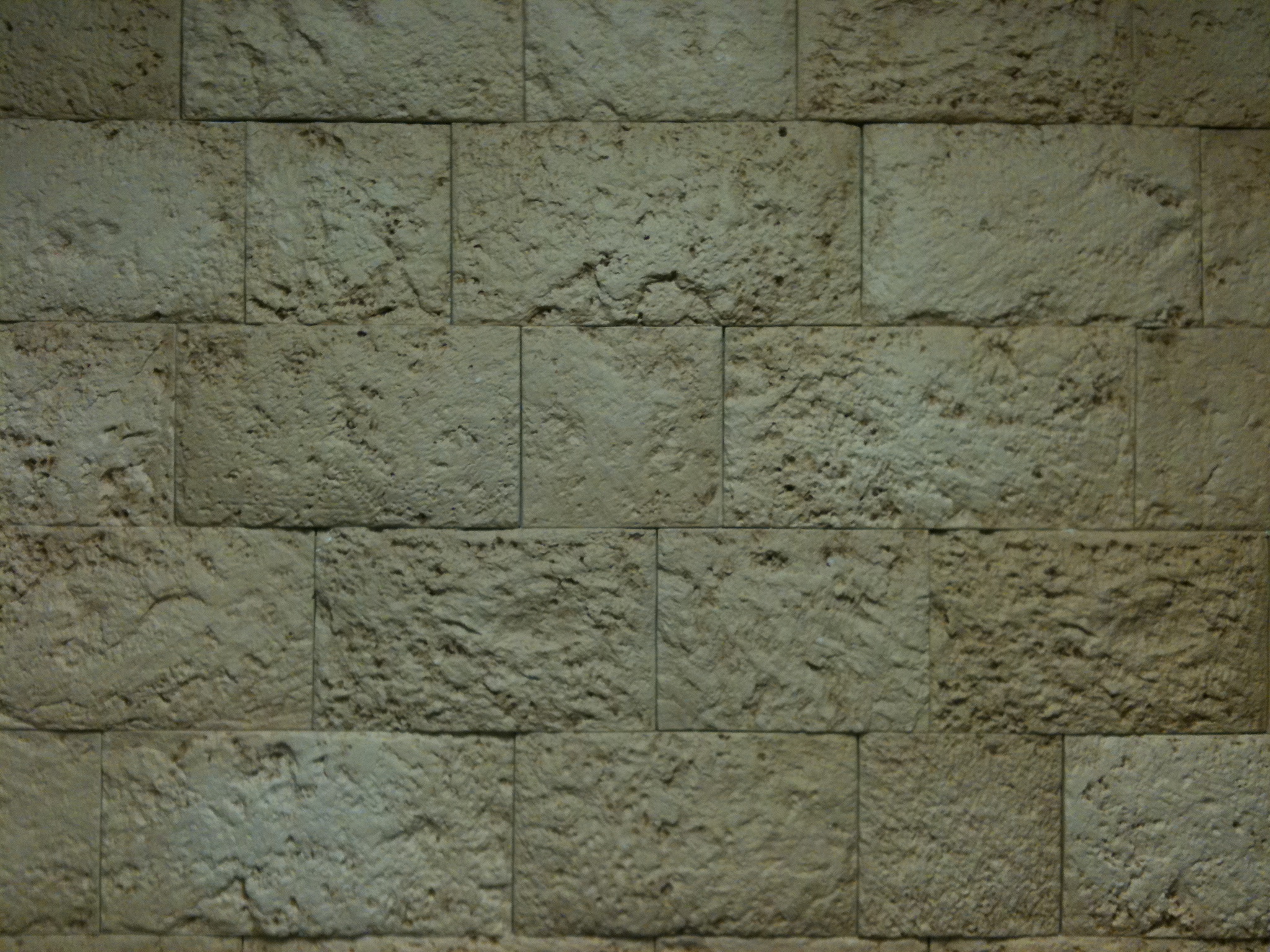 Revelation
Chapter 10
Angel or Yeshua??

Rainbow on Head							
	“there was a rainbow around the throne…”	 Rev 4:3

Face Like Sun								
	“His countenance was like the sun…”			Rev 1:16

Feet Like Fire								
	“His feet were like fine brass…”		 		Rev 1:15
Angel or Yeshua??

Rainbow on Head							
	“there was a rainbow around the throne…”	 Rev 4:3

Face Like Sun								
	“His countenance was like the sun…”			Rev 1:16

Feet Like Fire								
	“His feet were like fine brass…”		 		Rev 1:15
Angel or Yeshua??

Rainbow on Head							
	“there was a rainbow around the throne…”	 Rev 4:3

Face Like Sun								
	“His countenance was like the sun…”			Rev 1:16

Feet Like Fire								
	“His feet were like fine brass…”		 		Rev 1:15
“Angel of the LORD”
Appeared to Hagar & Ishmael					Genesis 16
At the Binding of Isaac 						Genesis 22 At Burning Bush								Exodus 3:2
To Balaam & His Donkey		 			             Numbers 22
Throughout the Book of Judges	 			             
To Elijah Multiple Times		            		          I Kings 19 & II Kings 1
Killed 185,000 Assyrians		 			               II Kings 19
To David  			             						 I Chron 21
“My Angel shall go before you…”	 		      Exodus 32 & 33
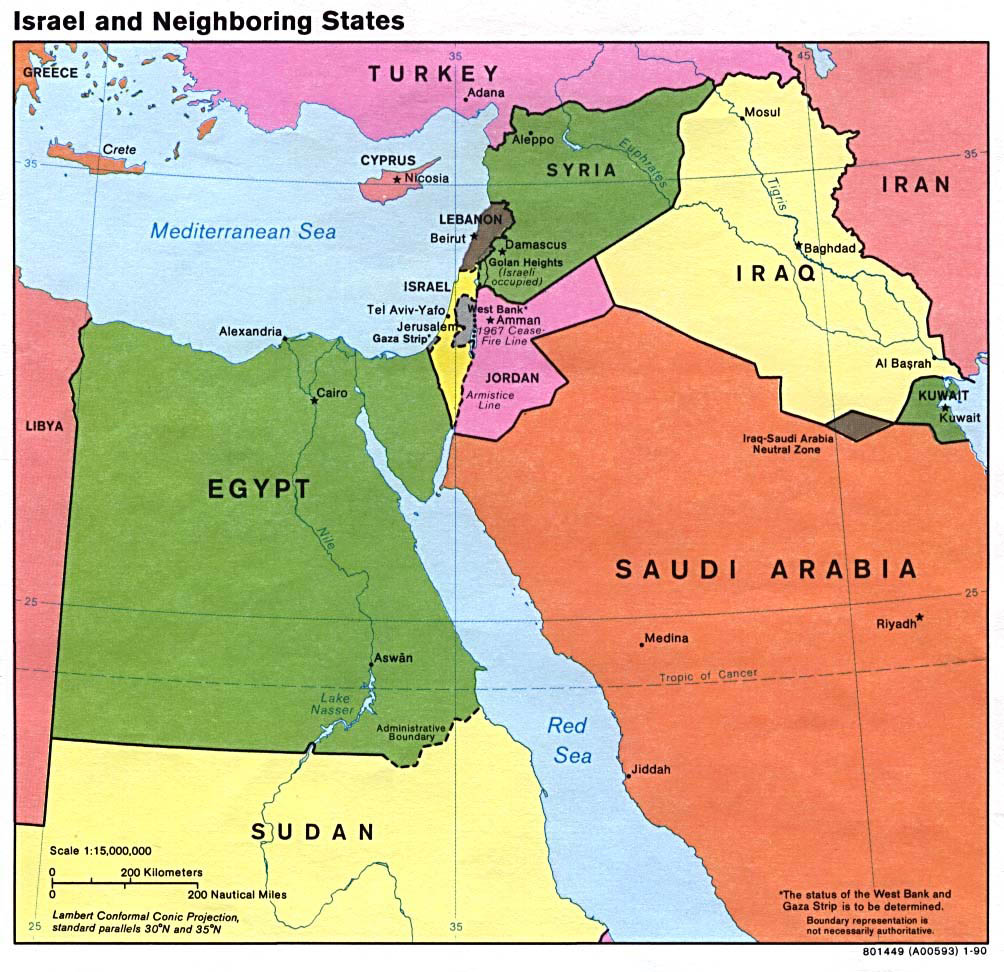 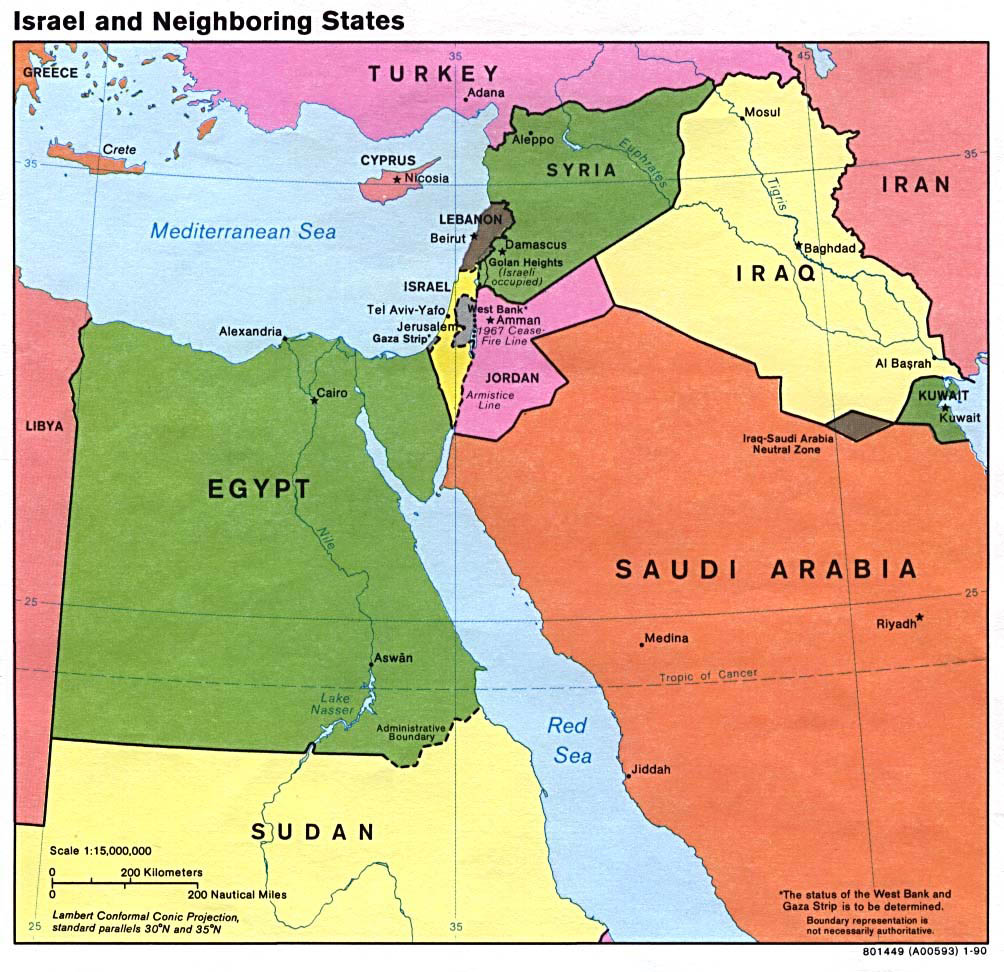 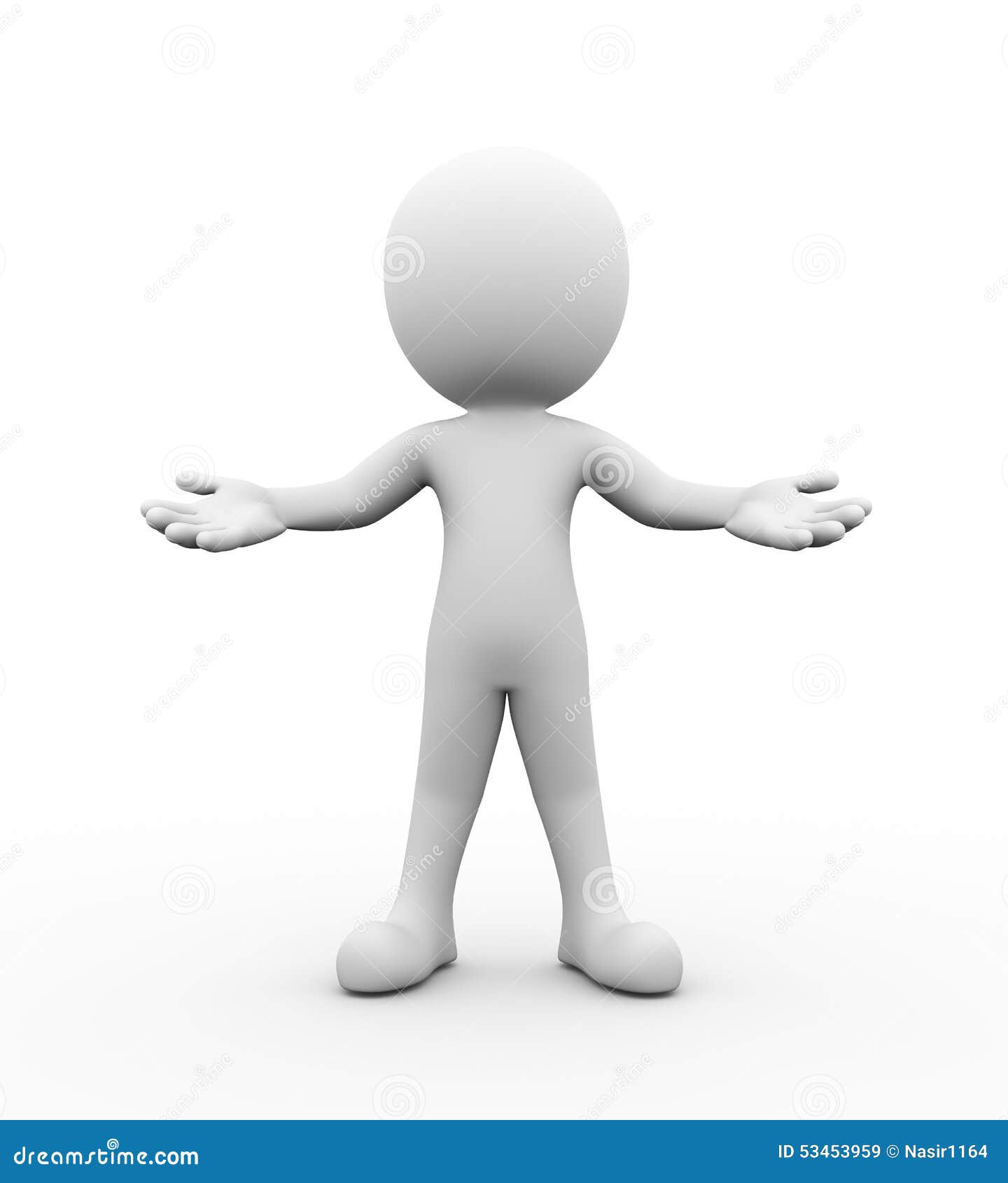 “Now when I looked, there was a hand stretched out to me; and behold, a scroll of a book was in it.  Then He spread it before me; and there was writing on the inside and on the outside, and written on it were lamentations and mourning and woe… Moreover, He said to me, “Son of man, eat what you find; eat this scroll, and go, speak to the house of Israel.”  So I opened my mouth, and He caused me to eat that scroll.   And He said to me, “Son of man, feed your belly, and fill your stomach with this scroll that I give you.” So I ate, and it was in my mouth like honey in sweetness.” 						Ezekiel 2:9-10 & 3:1-3